Veronika Kantorová	        kontakt: veronika.luksova@seznam.cz
Hematologie
Co je to hematologie?
Lékařský obor, který se zabývá chorobami postihující buněčné složky krve a koagulační a hemostatický systém
Co je to krev?
Kapalná, vazká a vizkózní cirkulující tkáň
Skládá se z 			plazma
						
						krevní elementy
						- červené krvinky
						- bílé krvinky
						- krevní destičky
Z čeho se krev skládá?
Z vodné složky a buněčné složky
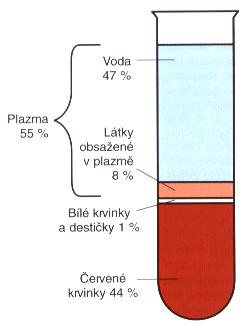 Funkce krve
Transportní - dopravit živiny (glukozu a kyslík) do tkání a odvádět z tkání odpadní látky (oxid uhličitý a kyselina mléčná)
Imunitní funkce
Rozvádět působky (hormony a vitamíny)
Udržovat stálost vnitřního prostředí - pH
Udržování stálého objemu
Krvetvorba
Probíhá v kostní dřeni v plochých kostech (kost hrudní, pánevní kosti)
Multipotentní hemopoetická kmenová buňka
Řízení krvetvorby hormony
			ERYTROPOETIN (tvořen v ledvinách)
			TROMBOPOETIN
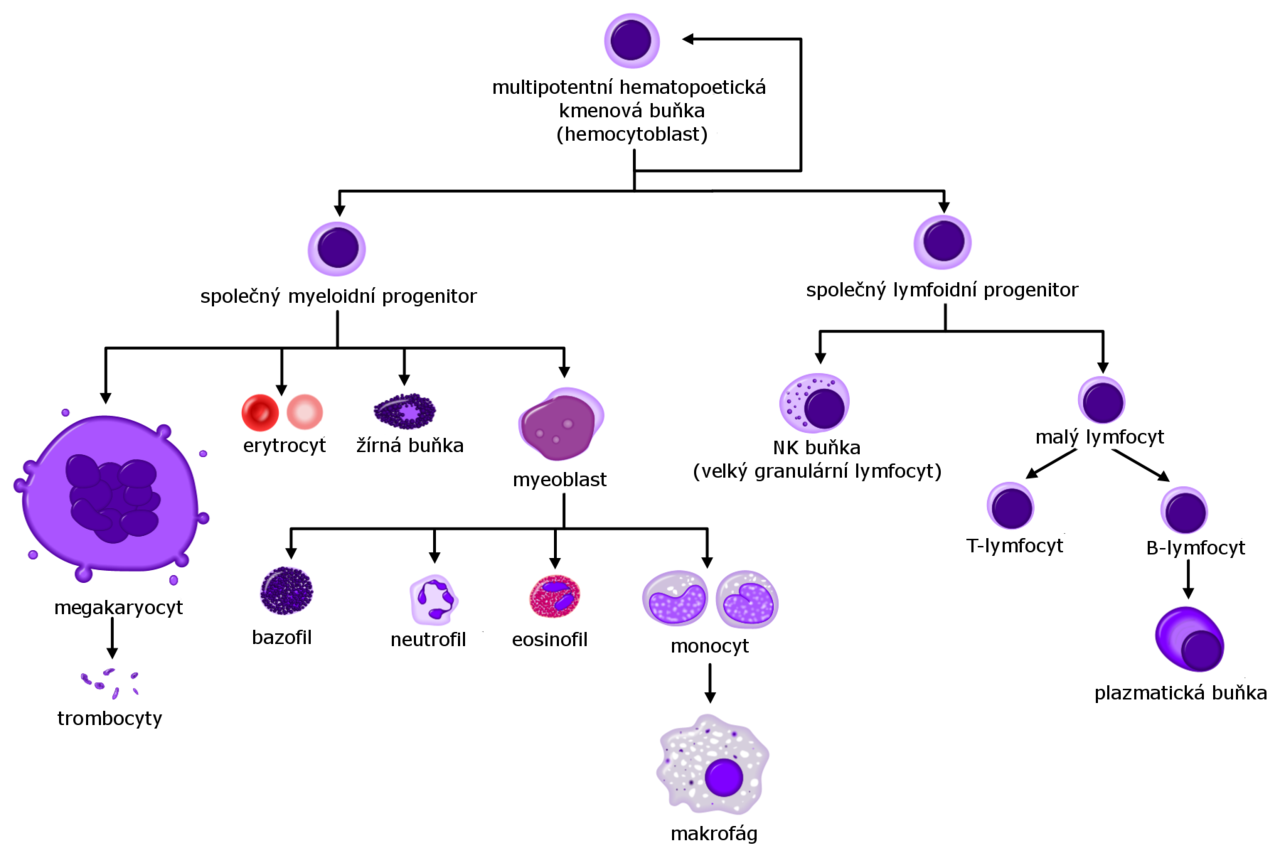 Erytrocyt – červená krvinka
Bezjaderná buňka bikonkávního tvaru
Vznikající v kostní dřeni
Její vznik (erytropoéza) je stimulovaná hormonem ERYTROPOETINEM, který je tvořen v ledvinách 
Přežívá v oběhu 120 dní
Zaniká ve slezině
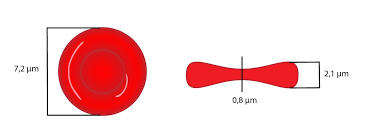 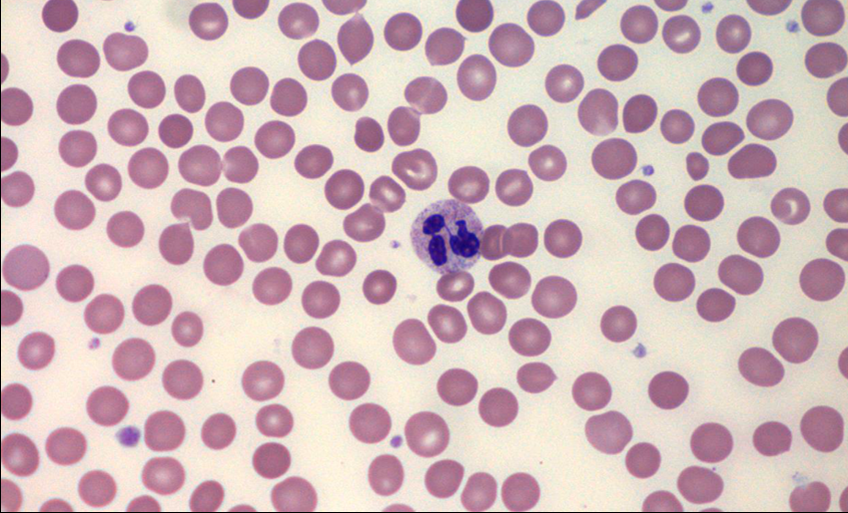 Erytrocyt – červená krvinka
Funkce: přenos kyslíku z plic do tkání a oxidu uhličitého z tkání zpět do plic
V cytoplazmě mají barvivo – 
HEMOGLOBIN           
			     HEM – obsahuje železo
		 	     GLOBIN – bílkovina
					   - schopnost vázat plyny
				(kyslík, oxid uhličitý, ox. uhelnatý)
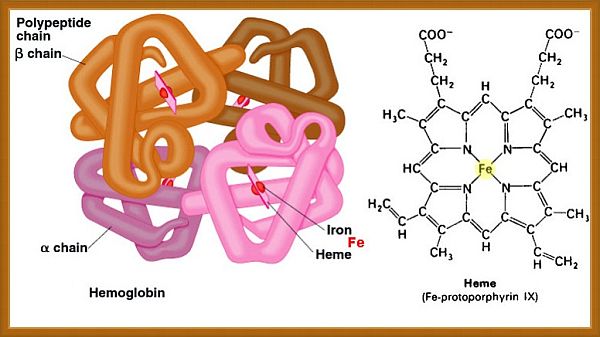 Bílé krvinky
Jaderné buňky nepravidelného tvaru
Tvoří se v kostní dřeni a vyzrávají v lymfatické tkáni
Délka života různá (několik hodin i několik dnů)
Nejpočetnějším druhem bílých krvinek jsou neutrofily (přes polovinu celkového počtu) a lymfocyty (zhruba třetina). Zbylé druhy jsou méně početné.
Bílé krvinky
Funkce:  - uplatňují se při obraně organismu
			- imunitní reakce
 více druhů: 
Lymfocyty 
Monocyty
Granulocyty
Neutrofily
Basofily
Eosinofily
- Nejpočetnějším druhem bílých krvinek jsou neutrofily (přes polovinu celkového počtu) a lymfocyty (zhruba třetina). Zbylé druhy jsou méně početné
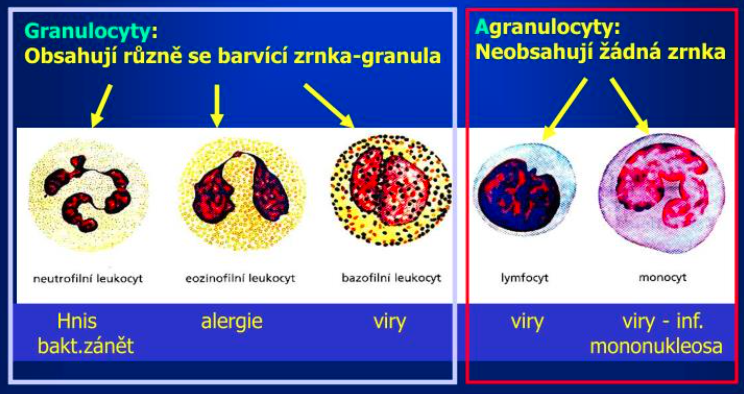 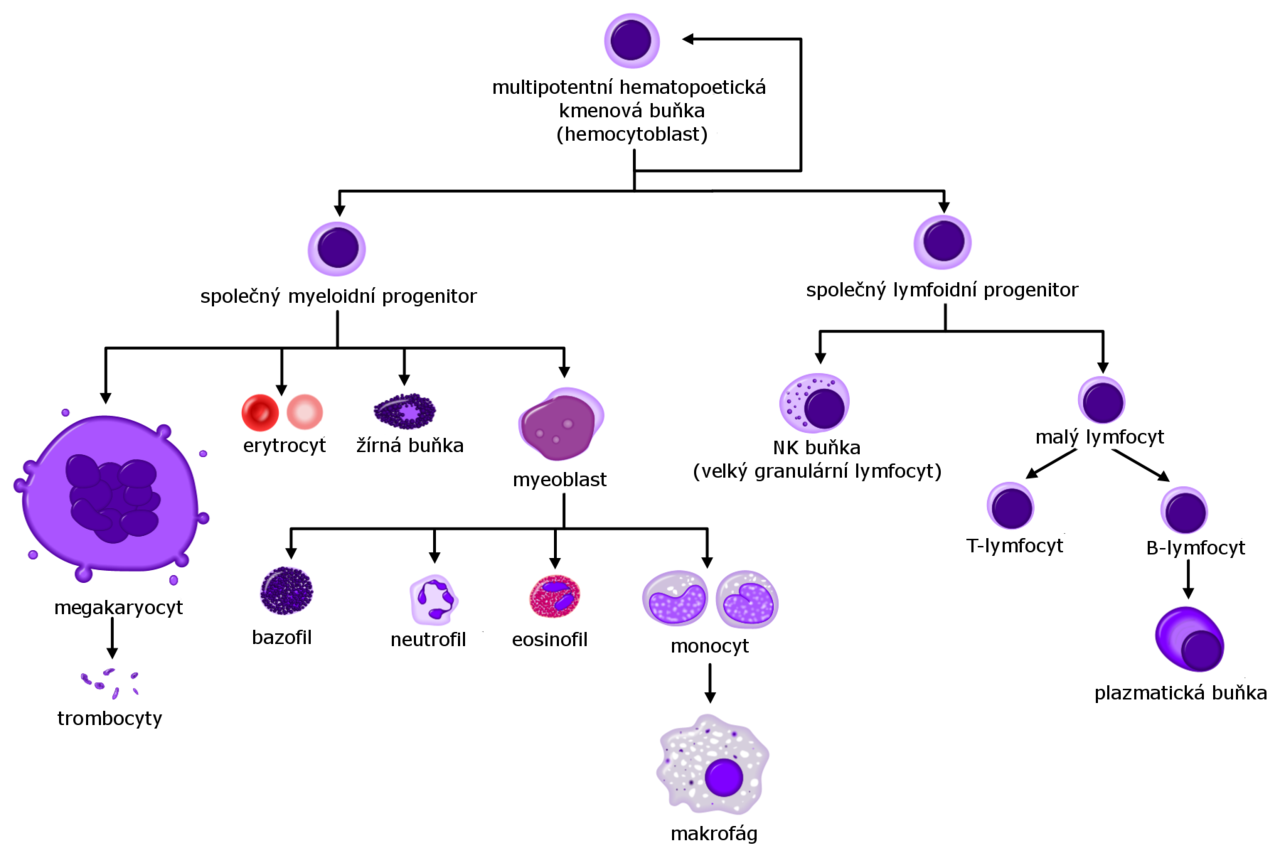 Trombocyty – krevní destičky
Malá zrnitá tělíska bez jádra
Vznikají v kostní dřeni odštěpováním od megakaryocytů
Funkce: umožňují srážení krve
			uzavření porušené cévy
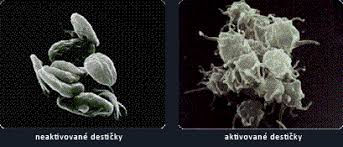 Plasma
Tekutá složka krve nažloutlé barvy
Složení
		1) voda – 93%
		2) organické látky 6% - bílkoviny
Albumin – transportní funkce
Globulin - protilátky
fibrinogen
		3) anorganické látky – minerály, vitamíny
Funkce: 
udržuje objem
Transport látek
Laboratorní diagnostika v hematologii
Vyšetření krevního obrazu 
Hodnoty v krevním obrazu
diferenciální rozpočet 
Mikroskopické vyšetření
Koagulační vyšetření
Funkční vyšetření jednotlivých parametrů krevního srážení a fibrinolýzy (proces rozpouštění krevní sraženiny)
Sedimentace
Aspirační vyšetření kostní dřeně
Trepanobioptické vyšetření kostní dřeně
Imunologické vyšetření (imunofenotypizace)
Průtoková cytometrie – stanovení povrchových antigenů na leukocytech
Molekulárně biologické a cytogenetické metody
Odběr periferní krve
Hodnoty krevního obrazu
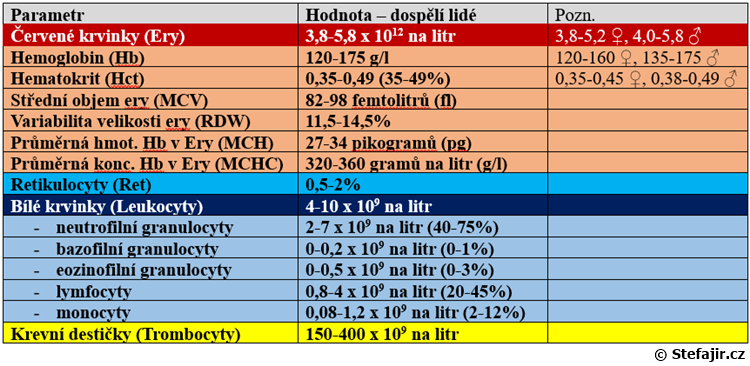 Hemoglobin   - červené krevní barvivohematokrit    - poměr erytrocytů na celkovém 				objemu krve
Diferenciální rozpočet
zastoupení jednotlivých druhů bílých krvinek v procentech i v absolutním množství
Doplnění a upřesnění krevního obrazu
V normálním krevním obraze je nejvíce 
		NEUTROFILŮ
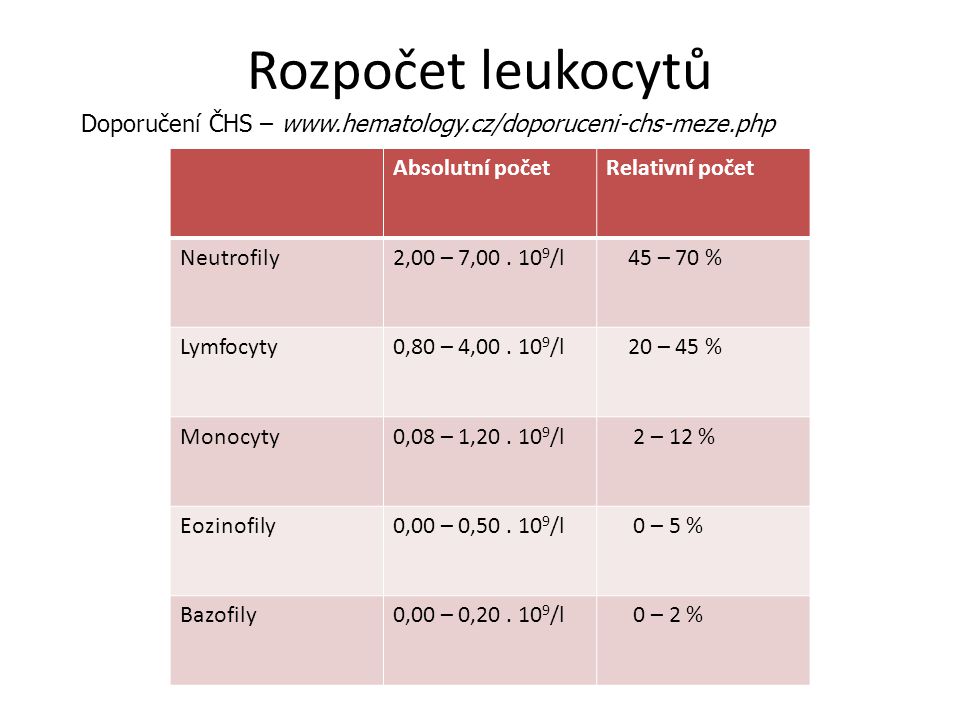 KOAGULAČNÍ VYŠETŘENÍ = vyšetření krevní srážlivosti
D-dimery – produkt degradace fibrinu
INR – zevní cesta koagulace
Fibrinogen – jeden z koagulačních faktorů
aPTT – vnitřní cesta koagulace 
Antitrombin – inhibitor krevního srážení
Trombinový čas – poslední fáze koagulace, štěpení fibrinogenu
Sedimentace červených krvinek
Je stav, kdy erytrocyty klesají (sedimentují) ke dnu
Závisí na: 
Velikost červené krvinky
Hustota plasmy
Zvýšení – zánět, nádor, anémie
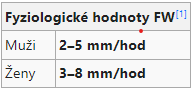 ASpirační vyšetření kostní dřeněObrázky vypůjčeny z https://www.collalloc.com/cs/blog/martin-bohmer-na-kolena-zpet
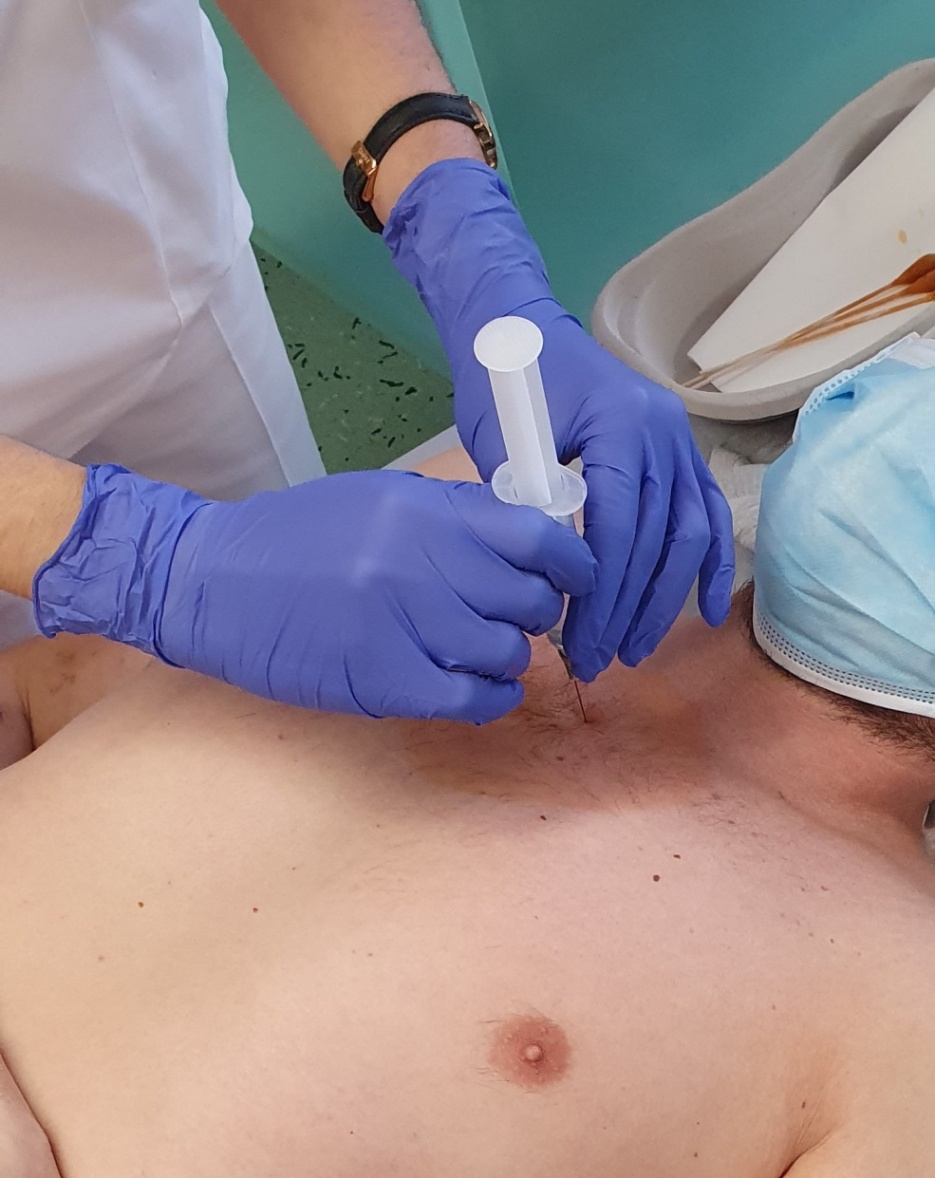 Trepanobiopsie
= odběr krvetvorné tkáně z lopaty kosti kyčelní
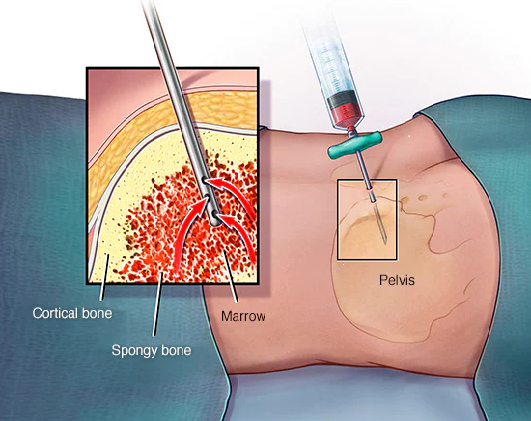 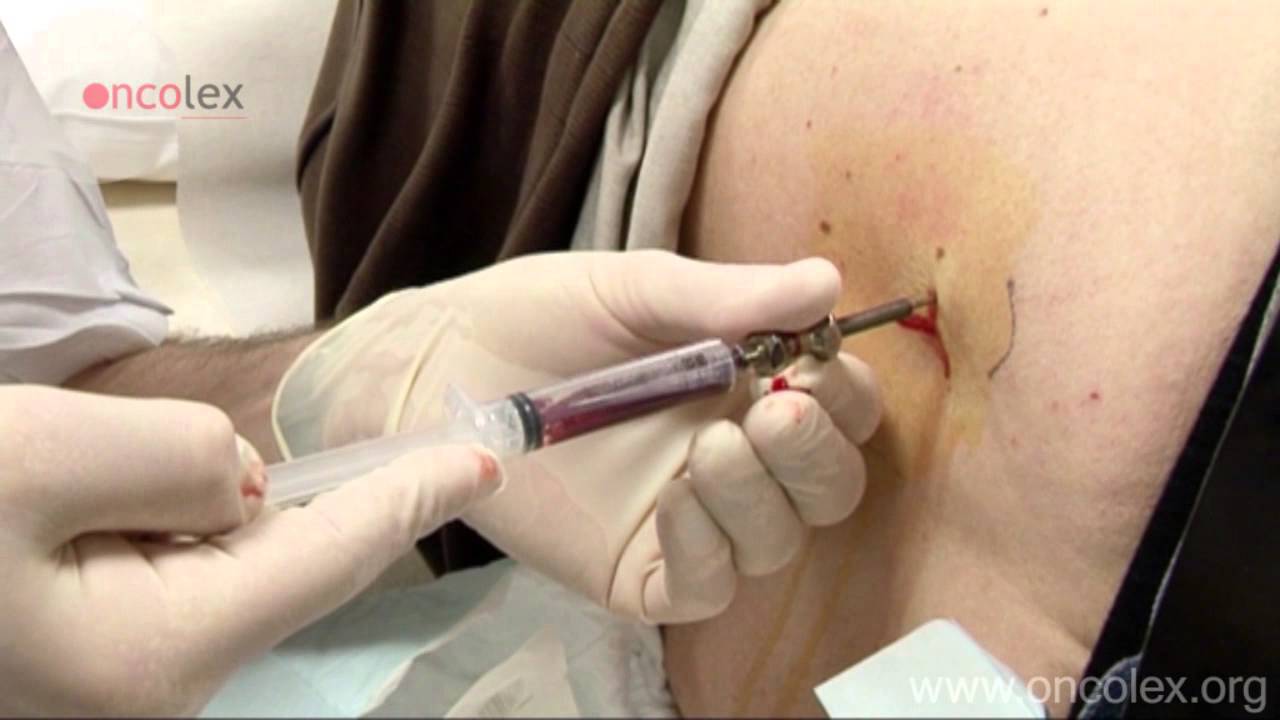 Změny v počtu červených krvinek
Normální hodnota červených krvinek
		3,8 – 5,8 X 1012/l
HEMOGLOBIN
		120 – 175 g/l
ANÉMIE			POLYGLOBULIE
pod 120 g/l 		- nad 175 g/l
Anémie
Nejčastější hematologické onemocnění a nejčastější onemocnění vůbec
Pokles hodnoty hemoglobinu pod 
				ženy 120 g/l
				muži 135 g/l
1) nedostatečná nebo porušená tvorba červených krvinek
2) zvýšený zánik červených krvinek
1) Porucha v krvetvorbě
Porucha krvetvorné buňky 
		- nádorové onemocnění krvetvorby 
Porucha v červené krvince
		- srpkovitá anémie, thalasémie, enzym. poruchy
Nedostatek látek podílejících se na vzniku červené krvinky
		- nedostatek železa
		- nedostatek vitamínu B12, kyseliny listové
		- chronické onemocnění
2) Zvýšený zánik červených krvinek
Krvácení
Hemolýza = rozpad červených krvinek
		- defekt v krvince (thalasemie, srpkovitá anémie)
		- autoimunitní
		- poléková
		- infekce
		- mechanické poškození krvinek

V krevním obraze – bilirubin, haptoglobin, retikulocyty
Anémie z nedostatku železa
Anémie z nedostatku železa = sideropenická anémie
Anémie mikrocytární hypochromní
V KO: snížení Hb, snížení MCV, MCHC, 
Klinický nález:
	- únava, slabost, hučení v uších, dušnost, bolesti hlavy, palpitace
	- bledost kůže a sliznic, pálení jazyka, tvoření „koutků“ (angulární stomatitida)
	- změny v metabolismu železa a v krevním obraze
Léčba: preparát železa
Perorální nebo parenterální 

+ ZJISTIT PŘÍČINU NEDOSTATKU ŽELEZA
Léčba sideropenické anémie
Zjistit, proč vznikl nedostatek železa
 	- krvácení? Jiná ztráta? Kde?
	- špatné vstřebávání železa? Kde? Proč?
	- zvýšená spotřeba železa?
Základní léčba je došetření pacienta, proč má nedostatek železa
- Došetření GIT (endoskopie), RTG S+P, sono břicha, urologické vyšetření (muži), gynekologické vyšetření + mamograf (ženy), základní onkomarkery
Kazuistika č.1Pan S.,
Přichází na příjímovou interní ambulanci pro únavu a dušnost
u svého obvodního lékaře odebrán KO a telefonicky ho odeslal na přijímovou ambulanci do nemocnice pro nízký hemoglobin
OA: ICHS, stp. stent , hyperlipidémie, DM na dietě, hepatopatie v minulosti sledován, nyní ne
FA: Anopyrin, statin, antihypertenzivum
 AA: neguje
PSA: v důchodu, předtím pracoval jako OSVČ
Kazuistika č. 1 pan S.
Kazuistika č.1pan S.
Došetření: Proč má pan S. málo železa?

Gastroskopie 2019 – bez průkazu vředu
Kolonoskopie 2022 – polypy v céku
Kazuistika č.1pan S.
Gastroskopie 9/2022:
Vícečetné malé až hraničně velké erodované hyperplastické polypy sliznice těla žaludku, které se pravděpodobně podílí na anemizace (nejsou-li přímo výlučným zdrojem). Vzhledem k vícečetnosti polypů je možná i jejich asociace s portální hypertenzí, která dle literatury může stimulovat jejich tvorbu
Th: Provedena polypektomie 5 největších polypů
Kazuistika č.1pan S.
Léčba: podání preparátu se železem
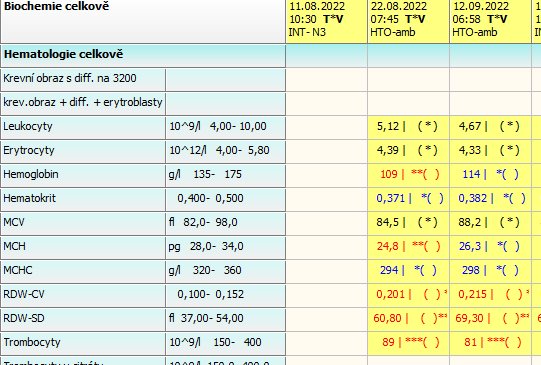 Léčba sideropenické anémie
Doplnění erytrocytů – podání erymasy
Substituce železem – perorální
					 -  intravenózní
Anémie z nedostatku vitaminu B12 a kyseliny listové
Anémie z nedostatku vitaminu B12 a kyseliny listové
Vznik megaloblastu = velká červená krvinka se zkrácenou dobou přežití
  neefektivní hematopoéza – vznik červených krvinek v kostní dřeni
Perniciozní anémie
Nejčastější typ megaloblastové anémie
Autoimunitní onemocnění 
Tvorba protilátek proti parietálním buňkám v žaludeční sliznici, které produkují VNITŘNÍ FAKTOR
Atrofická sliznice žaludku – riziko vzniku karcinomu žaludku
V krevním obraze – anémie, makrocytóza 
	(hemoglobin snížený, MCV zvýšené)
+ snížený vitamin B12 a kyselina listová
Klinické projevy: únava, slabost, neurologické poruchy (parestezie, poruchy čití)
Diferenciální dg: jaterní choroby, alkoholismus, poruchy štítné žlázy, myelodysplastický sy
Léčba perniciózní anémie
Substituce vitaminu B12 a kyseliny listové
			vitamin B12 nutno podávat parenterálně (i.m.)
7.den podávání vitB12 – ZVÝŠENÍ RETIKULOCYTŮ = nastartování krvetvorby
Proto nutno podávat současně i železo
Dlouhodobé podávání vit B12 a kys.listové
Anémie při chronickém onemocnění
Anémie doprovázející chronické infekce
Často u starších nemocných pacientů, dominuje jiné onemocnění
Zprvu anémie normocytární, normochromní, poté přechází do mikrocytární, hypochromní (= jako anémie při nedostatku železa)
Dg: hladina železa snížená, ale feritin normální (nebo zvýšený)
Léčba anémie chronických chorob
Léčba základního onemocnění
 + podpůrná léčba anémie 
		- transfuze erytrocytární masy
		- podávání erytropoetinu (při onemocnění ledvin)
Nejčastější choroby spojené s anémií:
	- chronické záněty ledvin a močových cest, plicní záněty, revmatoidní záněty, karcinomy, hepatopatie, chronické onemocnění srdce
Změny počtu bílých krvinek
Normální hodnota bílých krvinek
		4 – 10 x 109/l
LEUKOPENIE		LEUKOCYTÓZA
pod 4 x 109/l 		- nad 10 x 109/l
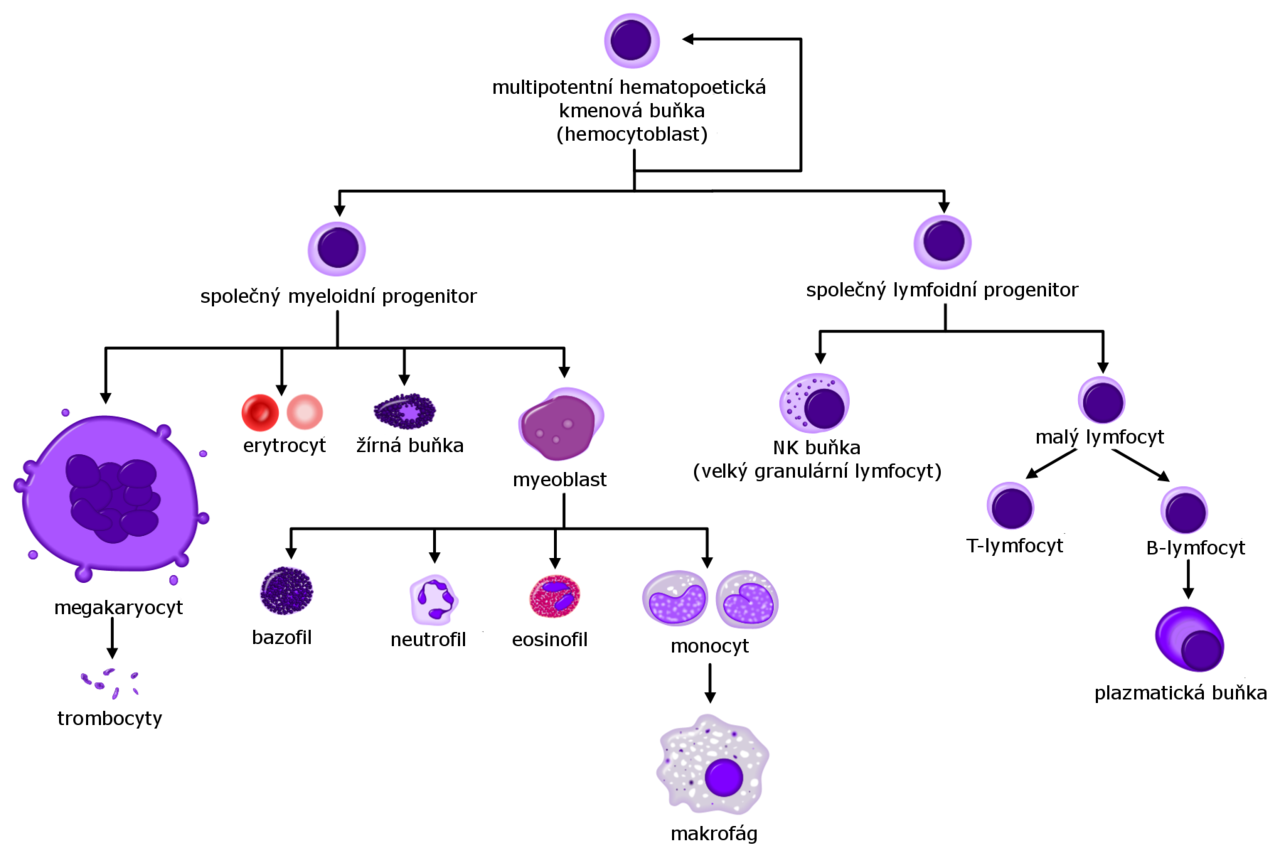 Neutropenie
Pod 2x 109/l – lehká klinicky nezávažná
Pod 0,5 x109/l – klinicky závažný stav

Útlum krvetvorby
Infiltrace kostní dřeně nádorem
Poléková (cytostatika), radioterapie
Autoimunitní

Th: vyšetření kostní dřeně
Leukocytóza   = nad 10x109/l
Nejčastější příčina je ZÁNĚT

		NEUTROFILIE
		EOZINOFILIE – při alergických stavů
		LYMFOCYTÓZA 
		MONOCYTÓZA – při TBC, malárie, nádorové 				onemocnění

- 	Nejčastější je NEUTROFILIE
nEUTROFILIE
Zvýšení neutrofilních granulocytů
Změny v rozpočtu – vyplavení nezralých buněk (myelocytů, tyček)
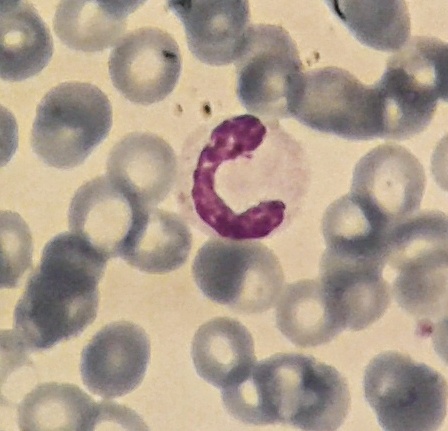 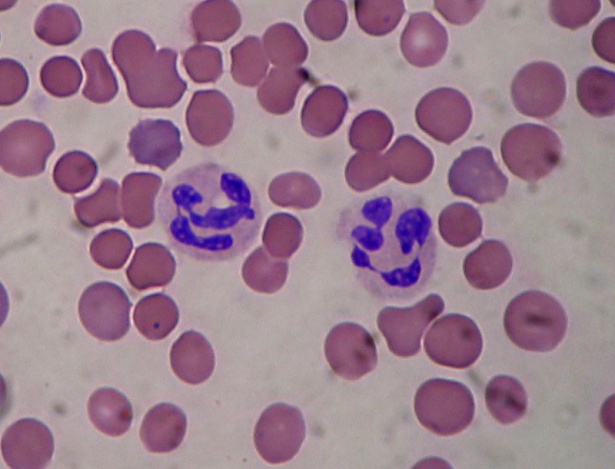 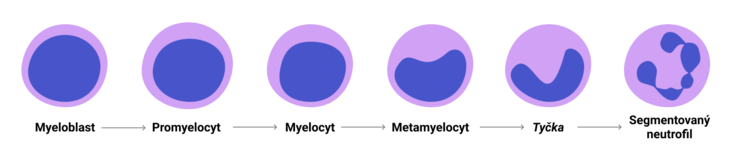 Příčina neutrofilie: 	
			- záněty, septické stavy (bakteriální)
- po podávání léků (kortikoidy)
			- nádorové procesy
Příčiny lymfocytozy: 
- infekční virové onemocnění (EBV, TBC)
nádorové onemocnění krvetvorby
Změny v počtu krevních destiček
Normální hodnota krevních destiček
		150 – 400 x 109/l
TROMBOCYTOPENIE		TROMBOCYTÓZA
pod 150 x 109/l 		- nad 400 x 109/l
Trombocytopenie
Snížený počet destiček v periferní krvi pod
150 x109/l
Nad  50 x 109/l  bez omezení lékařských výkonů
Pod 5- 10 x 109 /l závažné krvácení 
Příčina: 
1) selhání tvorby destiček
2) zvýšený zánik
3) zadržování destiček (= sekvestrace)
1) Selhání, snížení tvorby krevních destiček
Izolované
Při selhání krvetvorby myeloidní řady
	- častěji sekundární
	- po léčbě myelotoxickými látkami a ionizujícím zářením
	- virové infekce
	- infiltrace kostní dřeně nádorem
2) Zvýšený zánik krevních destiček
Většinou imunologický mechanismus vzniku
na krevní destičce jsou antigeny, které reagují s autoprotilátkou a ta destičku zničí

IMUNNÍ TROMBOCYTOPENIE
TROMBOTICKÁ TROMBOCYTOPENICKÁ PURPURA
POLÉKOVÉ TROMBOCYTOPENIE
KONZUMPČNÍ TROMBOCYTOPENIE - DIC
IMUNNÍ TROMBOCYTOPENIE  - ITP
Primární – 80%
			- není přítomno vyvolávající onemocnění
Sekundární – 20%
			- příčina: infekce, systémové onemocnění, 			nádorové choroby
Akutní forma – dětský věk, prudký průběh a spontánní úpravou
Chronická forma – dospělí, plíživý počátek, chronický průběh, častěji ženy, krvácivé projevy postupně, krvácení na kůži i sliznicích
Imunní trombocytopenie
Dg: v KO snížení trombocytů
	- vyloučení trombocytopenie jiné etiologie

Th: imunosupresivní léčba - kortikoidy
Kazuistika č.2paní R.,
Pacientka přichází do hematologické ambulance pro došetření trombofilních stavů – 6/2021 plicní embolie 
OA: hypertenze, hypercholesterolémie, varixy DKK, 2021 karcinom endometria – CHT, RT, 6/2021 PE s následnou pneumonií
FA: statin, antihypertenzivum, neurontin
 AA: neguje
PSA: v důchodu, předtím pracovala jako ekonomka, žije s manželem
Kazuistika č.2paní R.,
Vyšetřeny trombofilní stavy – zvýšený f VIII – 250% (středně zvýšené)
Jako sekundární nález – progredující trombocytopenie
Kazuistika č.2paní R.,
Provedena sternální punkce – zmnožení megakaryocytů, vyloučení ostatních příčiny trombocytopenie
Anémie – zhodnocena v rámci – po onkologické léčbě v r. 2021
			IMUNITNÍ TROMBOCYTOPENIE
Nasazena léčba – glukokortikoid
	Prednison 1mg/kg/den
Kazuistika č.2paní R.,
3) ZE ZVÝŠENÝCH ZTRÁT A ZADRŽOVÁNÍ
U velkých polytraumat, krvácení
Operace s použitím mimotělního oběhu

Zadržování destiček ve slezině při splenomegalii  - nejvíce při portální hypertenzi
Myeloproliferativní onemocnění
Skupina chorob, u které dochází k transformaci MYELOIDNÍ KMENOVÉ BUŇKY
Nekontrolované množení této transformované buňky
Patologické buňky často potlačí normální krvetvorbu
Rozdělení: 
 	- CHRONICKÁ MYELOIDNÍ LEUKÉMIE
 	- POLYCYTÉMIA VERA
	- ESENCIÁLNÍ TROMBOCYTÉMIE
	- PRIMÁRNÍ MYELOFIBRÓZA
	- AKUTNÍ MYELOIDNÍ LEUKÉMIE
	- MYELODYSPLASTICKÝ SYNDROM
CHRONICKÁ MYELOIDNÍ LEUKÉMIE
Klonální myeloproliferativní onemocnění charakterizované přítomností Filadelfského chromozomu Ph t(9,22) – gen BCR-ABL
Medián věku – 56 let
Fáze: 	1) chronická fáze
			2) akcelerovaná fáze
			3) blastický zvrat = přechod do akutní 					  leukémie
Chronická myeloidní leukémie
Klinický obraz: 
	- Nespecifické – teploty, hubnutí, slabost, noční pocení, tvorba modřin, dušnost
	- lymfadenopatie (= zvětšení uzlin)
	- splenomegalie (= zvětšená slezina)
	- 30 % pacientů nemá žádné příznaky
V KO: leukocytóza
V dif. rozpočtu: zmnožení všech řad granulocytů, blasty, promyelocyty
Polycytémia vera
Chronické myeloproliferativní onemocnění s přítomností zmnožených erytrocytů způsobeným jejich neregulovanou produkcí
Přítomnost JAK2 V617F mutace
 zvýšení masy červených krvinek – polyglobulie
Vyloučení sekundární polyglobulie – plicní vyšetření, kardiologické vyšetření
Polycytémia vera
Klinický obraz: 
	- Nespecifické – slabost, únava, bolesti hlavy, tinnitus
	- trombotické komplikace
	- splenomegalie (= zvětšená slezina)
	- často náhodný nález zvýšeného hematokritu a erytrocyů
V KO: polyglobulie (zvýšené množství červených krvinek), vysoký hematokrit
Esenciální trombocytémie
Chronické myeloproliferativní onemocnění charakterizováno izolovanou trombocytozou
Přítomnost JAK2 V617F mutace v 50% případů nebo přítomnost MPL mutace
Často náhodný záchyt asymptomatického onemocnění
Esenciální trombocytémie
Klinický obraz: 
	- arteriální a žilní trombózy u 20% pacientů
	- mikrovaskulární symptomy – bolesti hlavy, poruchy zraku, atypické bolesti na hrudi, brnění končetin 
	- 30 % pacientů nemá žádné příznaky
V KO: izolovaná trombocytóza
Primární myelofibróza
Chronické myeloproliferativní onemocnění charakterizované postupnou fibrotizací kostní dřeně s útlumem dřeňové krvetvorby a rozvojem krvetvorby mimo kostní dřeň 
Přítomnost JAK2 V617F mutace v 50% případů nebo přítomnost CALR mutace v 35% případů
Stadium:  - Prefibrotické – spíše myeloproliferativní 
			 - Fibrotické – fibróza dřeně, rozvoj krvetvorby mimo kostní dřeň (slezina, játra)
Primární myelofibróza
Klinický obraz –
1) prefibrotické stádium: 
	- arteriální a žilní trombózy u 20% pacientů
	- mikrovaskulární symptomy – bolesti hlavy, poruchy zraku, atypické bolesti na hrudi, brnění končetin 
	- mírná splenomegalie dle ultrazvuku
	2) fibrotické stádium –krvácení, anemický syndrom, rozvoj infektů, kachektizace, hepatosplenomegalie
V KO: prefibrotické stadium – jako ET – tz. zmnožení trombocytů - izolovaná trombocytóza
Fibrotické stádium: cytopenie – anémie, leukopenie, trombocytopenie
Akutní myeloidní leukémie
Nádorové onemocnění krvetvorby charakterizované akumulací nezralých elementů – BLASTŮ - myeloidní linie v kostní dřeni
Transformace hematopoetické buňky spojená s abnormální krvetvorbou
Útlum normální krvetvorby
Rozdělení: 	1) de novo vznikající
				2) sekundární
Akutní myeloidní leukémie
Klinický obraz –infekce, anemický syndrom, krvácivé projevy, slabost, únava, hubnutí
	
V KO: leukocytóza, blasty, anémie, trombocytopenie, neutropenie
Myelodysplastický syndrom
Skupina onemocnění hematopoetické kmenové buňky spojených s abnormální neefektivní krvetvorbou a cytopenií v periferní krvi
Neefektivní krvetvorba – akumulace nezralých buňek (blastů) v periferní krvi
Možná progrese do akutní myeloidní leukémie
Myelodysplastický syndrom
Klinický obraz –infekce, anemický syndrom, krvácivé projevy, slabost, únava, hubnutí
	
V KO: leukocytóza, blasty, anémie makrocytární, trombocytopenie, neutropenie, abnormální segmentace neutrofilů
Terapie – obecný přehled
Individuální, zvážit možnosti pacienta
		- věk, celková kondice, přidružené choroby
		- správná diagnosa + zařazení diagnosy do 	skórovacích systémů jednotlivých chorob
Podpůrná léčba
Specifická léčba
Terapie
Léčba cytopenie
transfuze erytrocytů, trombocytů
- Riziko přetížení železem (chelatační léčba)
Stimulace erytropoezy růstovými faktory – erytropoetin, G-CSF (stimuluje bílé krvinky)
Hydratace, korekce parametrů vnitřního prostředí
Prevence infekcí
Antibiotika, antimykotika, antivirotika
terapie
Antiagregační, antikoagulační léčba
Cytoredukční léčba – snížení buněk v periferní krvi (erytrocyty, trombocyty)
Alopurinol – ke snížení kyseliny močové v krvi při protinádorové léčbě
Terapie
Specifická léčba pro jednotlivé choroby
Inhibitory mutací, imunomodulační léky, interferony
Allogenní transplantace krvetvorných buněk
Kurativní léčba, ale velmi vysoké riziko mortality a morbidity
Lymfoproliferativní onemocnění
Nádory vycházející z lymfocytů, nejčastější skupina hematologických malignit
Nádorová buňka vychází buď z :
	- B lymfocytů
	- T lymfocytů

Non-hodgkinské lymfomy – z B lymfocytů
					     - z Tlymfocytů
Hodgkinův lymfom
Mnohočetný myelom
Chronická lymfocytární leukemie
Lymfomy – přehled25 nových případů na 100 tisíc obyvatel/rok
Non – hodgkinské Lymfomy
Onemocnění postihující lymfatické uzliny
Primárně nodulární – v lymfatické uzlině
Primárně extranodulární – mimo lymf. uzlinu
Diagnostika:
Náhodné zvětšení lymfatické uzliny
Postižení hruních uzlin (kašel, dušnost), nitrobřišních uzlin (břišní dyskomfort,průjem, zácpa, náhlá příhoda břišní)
Abnormální krevní obraz
Celkové příznaky: febrilie, noční pocení, úbytek na váze
Vyšetření
Lymfatické orgány – lymfatické uzliny (biopsie), slezina a játra (sonografické vyšetření)
Trepanobiopsie
PET/CT
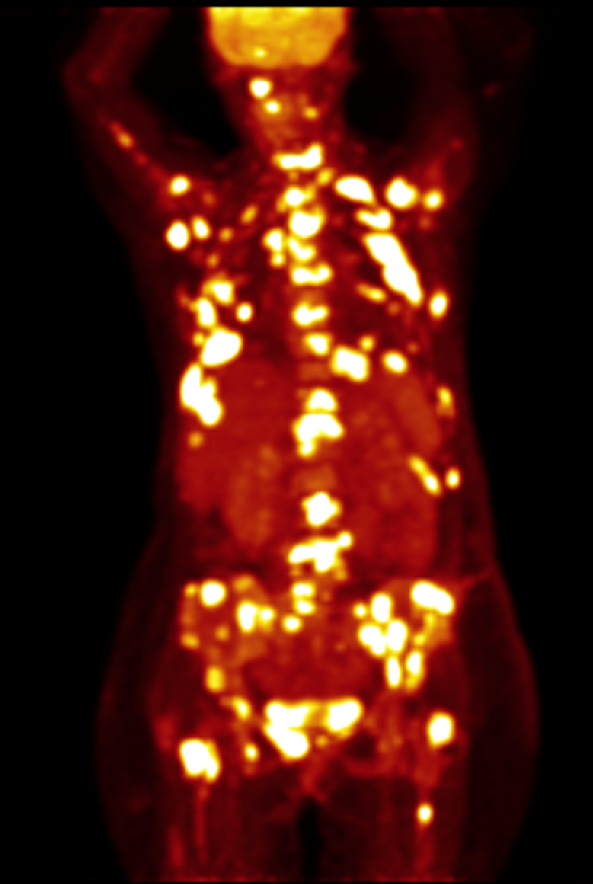 léčba
Chemoterapie + imunoterapie
R-CHOP (R –rituximab – antiCD20 protilátka)
Jen u B- lymfocytů s antigenem na membráně CD20
Podpůrná léčba
G-CSF – růstový faktor granulocytů
EPO – erytropoetin stimuluje tvorbu červených krvinek
Prevence infekcí – ATB, antivirotika, antimykotika
Substituce erytrocytů a trombocytů
Odpověď na léčbu
Kompletní remise
Parciální remise – ústup o 50%
Stabilní onemocnění
Progredující onemocnění

	RELAPS 		X 	PROGRESE
Návrat onemocnění z 	zhoršení stále existujícího 
kompletní remise		onemocnění
NHL - přehled
DIFÚZNÍ VELKOBUNĚČNÝ LYMFOM
FOLIKULÁRNÍ LYMFOM
LYMFOM Z PLÁŠŤOVÝCH BUNĚK
LYMFOM Z MALÝCH LYMFOCYTŮ
EXTRANODÁLNÍ LYMFOM Z MARGINÁLNÍ ZÓNY

ANAPLASTICKÝ VELKOBUNĚČNÝ LYMFOM
KOŽNÍ T-LYMFOMY
Non-hogkinské lymfomy
Hodgkinův lymfom
Lymfoproliferativní onemocnění s populací buněk R-S buněk, nebo hodgkinových buněk
Klasický HL
Nodulární  HL s predominancí lymfocytů
Výskyt – mezi 20.- 30. rokem a kolem 50 let
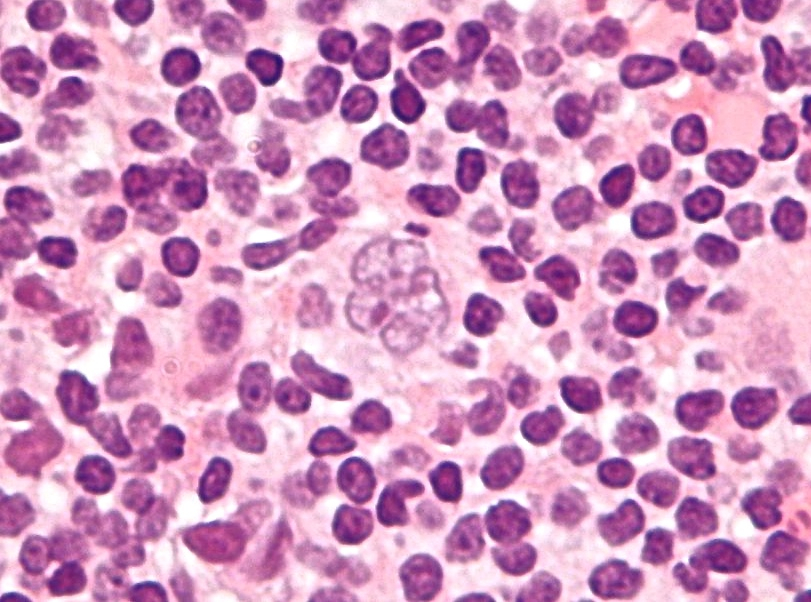 Hodgkinův lymfom
Klinický obraz: lymfadenopatie – mediastinální, krční, axilární
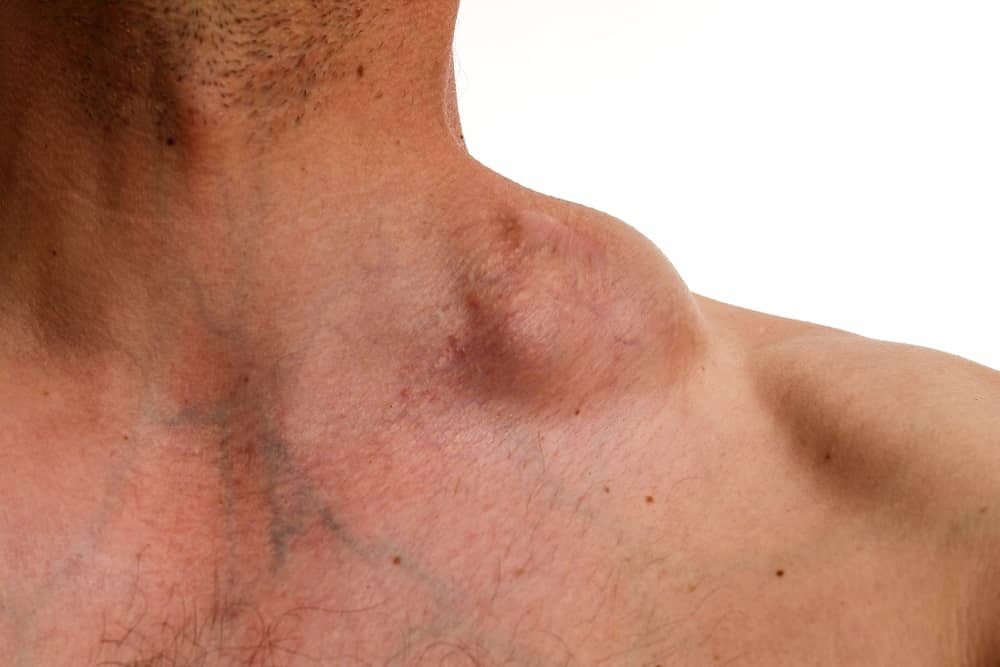 Hodgkinův lymfom
Diagnostika: z lymfatických uzlin – histologické vyšetření + trepanobiopsie
Terapie: systémová léčba - chemoterapie, v lokalizovaných stádiích jí doplňujeme radioterapií
Prognóza dobrá, až 95% lidí přežije 5 let u časného stádia
Chronická lymfatická leukemie
Periferní lymfoproliferace z B-lymfocytů
Průběh je mírný, často nevyžaduje léčbu
Klinický obraz: 
asymptomatický – náhodný nález
Zvětšení lymfatických uzlin
Celkové příznaky – únava, teplota, hubnutí, noční pocení
Anémie, trombocytopeni
Terapie: sledování
Leukémie - přehled
Nádorové onemocnění krvetvorby
Nejčastější nádory v dětském věku
Nezralé buňky (=blasty) se z kostní dřeně vyplavují do periferní krve
Leukemická populace buněk postupně vytlačuje normální krevní buňky
Leukemické buňky jsou méněcenné
leukémie
Klinické příznaky:
1) nedostatek červených krvinek
Anémie 	anemický syndrom
2) nedostatek bílých krvinek
infekce
3) nedostatek (špatná funkce) krevních destiček
Krvácení, trombozy
4) hepatosplenomegalie, lymfadenopatie
5) celkové příznaky – únava, slabost, horečky, bolesti kloubů, hubnutí
Leukémie - dělení
Akutní
Chronická

Myeloidní 
Lymfoidní

Akutní myeloidní leukémie je leukémií dětského věku
Chronická lymfatická leukémie je onemocnění starých lidí
Darování krvetvorných buněk, kostní dřeně
https://www.uhkt.cz/pacient/transplantace-kostni-drene/informacni-text-pro-darce-krvetvornych-bunek

Krvetvorné buňky - stimulace růstovým faktorem a následně odběr separací z periferní žíly 
Kostní dřeň – punkční jehlou z pánevních kostí odběr krvetvorných buněk v celkové anestezii
Transplantace kostní dřeně a krvetvorných buněk
Léčebná metoda, která nahradí poškozenou krvetvorbu v těle pacienta
Autologní – aplikace vlastních krvetvor. buněk
Allogenní – aplikace cizích krvetvor. buněk
Před aplikací krvetvorných buněk cytostatická léčba
Komplikace transplantace
Graft vs. Host diseases = reakce štěpu proti hostiteli
Způsobená buňkami imunitního systému (T-lymf), které zůstaly v darované kostní dřeni
T-lymfocyty působí na imunitní systém příjemce oslabeného imunosupresivní léčbou
Postihuje orgány: kůže, játra, GIT
AKUTNÍ (do 100 dní) X CHRONICKÁ
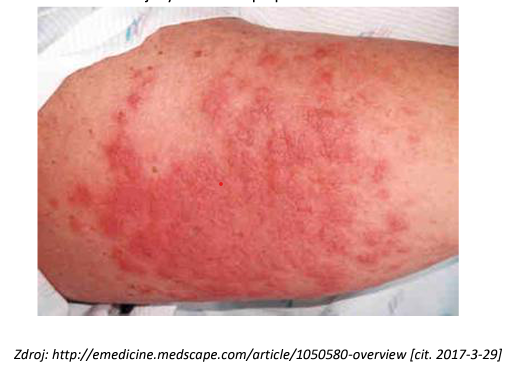 Mnohočetný myelom
Nádorové onemocnění vycházející z plasmatických buněk
V krvi patologický PARAPROTEIN – produkt plasmatických buněk
Klinický obraz: CRAB
C – CALCIUM - hyperkalcémie
R – RENAL – ledvinné postižení
A – ANÉMIE – normocytární, normochromní anémie
B – BONE – kostní postižení
Mnohočetný myelom
Diagnostika:
Patologická osteolytická ložiska – RTG, CT, PET-CT
Paraprotein v krvi
Volné lehké řetězce v krvi
Bence-Jonesova bílkovina v moči
Vyšetření kostní dřeně (plasmocyty), cytogenetické vyšetření
Anémie, hyperkalcémie, zhoršení renálních funkcí, LDH, TK, B2MG, kyselina močová
Mnohočetný myelom
1) asymptomatické stádium 
Doutnající myelom
2) symptomatické stádium
Mnohočetný myelom
solitární plasmocytom

Terapie – jen u symptomatického stádia	
mladší pacienti – autologní transplantace KD
Starší pacienti – chemoterapie

+podpůrná léčba
Kazuistika č.3pan D.
NO: pacient přichází na interní přijímovou ambulanci pro otoky, dušnost – zhodnoceno v rámci městnavého selhání srdce
OA: Městnavé selhání srdce – opakovaně recidivy, fluidothorax, ascites, dle ECHO 3/2022 EF LK 20-25%, dilatace všech srdečních oddílů, těžká systolická dysfunkce obou komor, středně těžká až těžká mitrální a trikuspidální regurgitace, dilatační kardiomypatie 
Chronická ischemická choroba srdeční - stp. AKB RPLD,RIM,RIA-IMA 1/17
Uropathia obstr.při vypadlé kalicholitiáze do ureteru, JJ stent l.dx.3.8.2021, akutní oligurické selhání ledvin III.st., 
Světlobb ca renis, pT2N0M0 R0 ISUP 3, stp. LSK NE + adrenalectomia l.sin. 16.9.2020
Diabetes mellitus 2. typu na inzulinoterapii
Esenciální (primární) hypertenze
Adenom prostaty
AA: neguje
FA:  Furon, Verospiron, Rivodaron, Betaloc ZOK, Atorvastatin, Kalium chloratum, Anopyrin, Zaldiar, inzulín
Kazuistika č.3pan D.- v KO nalezen  plasmocyt
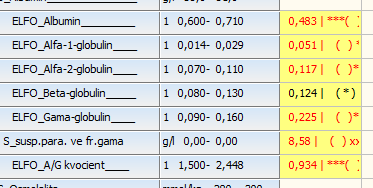 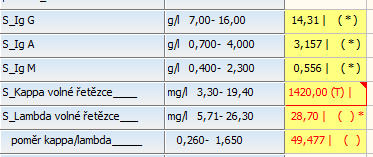 Kazuistika č.3pan D.
Provedena aspirace KD
Dg: mnohočetný myelom IgG kappa řetězce
3/2022 zahájena chemoterapie + podpůrná léčba – antibiotika, antivirotika, antimykotika
Provedeno PET-CT – osteolytické ložisko v pravé paži
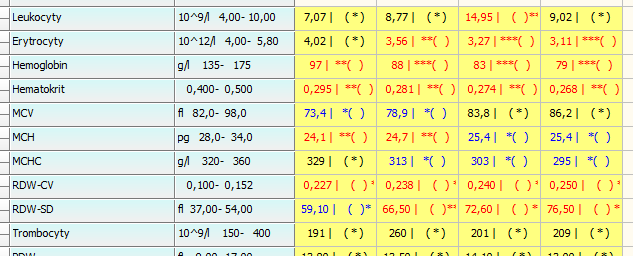 5/2022
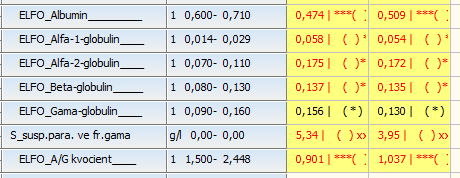 Srážení krve = hemokoagulace
Soubor enzymatických reakcí, jejichž výsledkem je přeměna tekuté krve na nerozpustný gel
Tvorba nerozpustné sraženiny – síť z fibrinu, do které se zachytí krevní destičky
Koagulační faktory – v plazmě v neaktivní formě 	    jejich aktivace pomocí enzymů 
	= koagulační kaskáda
Koagulační kaskáda
Koagulační kaskáda
Vnitřní cesta – spouštěč: reakce na abnormální cévní stěnu, nebo omezení průtoku krve
Zevní cesta – spouštěč: poškození cévní stěny
Společná cesta
 
			VZNIK NEROZPUSTNÉ FIBRINOVÉ SÍTĚ
Srážení krve
Vnitřní cesta
- Problém uvnitř cévy
faktor 8, 9, 11, 12
 aPTT
Zevní cesta
Poškození cévy
- faktor 3 (TF), 7
 Quick, INR
Společná cesta
Aktivace trombinu, který štěpí fibrinogen na fibrin
- trombinový čas
Poruchy srážení krve
Trombocytopenie
Snížený počet destiček v periferní krvi pod
150 x10 9/l
Nad  50  bez omezení lékařských výkonů
Pod 10 závažné krvácení 
Příčina: 
1) selhání tvorby destiček
2) zvýšený zánik
3) zadržování destiček (= sekvestrace)
hemofilie
Dědičné onemocnění, gonozomálně recesivní
Porucha krevní srážlivosti ve smyslu zvýšeném
Narušená funkce koagulační kaskády
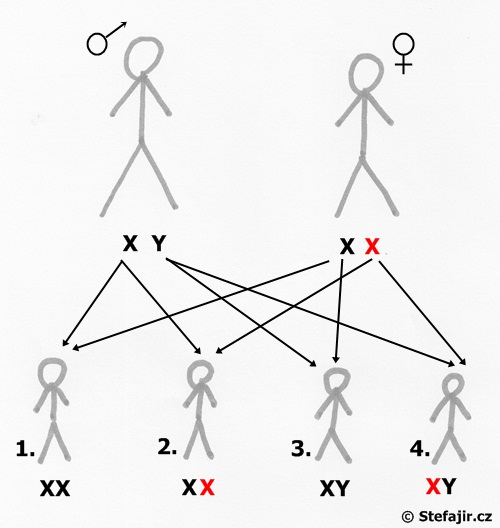 hemofilie
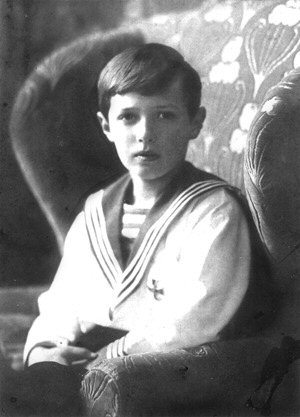 Von willebrandova nemoc
Nejčastější, dědičná choroba projevující se zvýšenou krvácivostí 
Mutace von Willebrandův faktoru (jeden z faktorů koagulační kaskády ) 
napomáhá při shlukování krevních destiček
Aktivace srážecích faktorů (je důležitý pro faktor číslo VIII)
Trombofilní stav = hyperkoagulační stav
Náchylnost ke zvýšené tvorbě trombů (krevních sraženin)
Vrozený (primární) trombofilní stav – Leidenská mutace, protrombinová mutace, snížení proteinu C, S, hyperhomocysteinémie
Sekundární trombofilní stav  - operace, imobilita, těhotenství, šestinedělí, hormonální antikoncepce, maligní proces, infekt
Sklon k trombóze stoupá s věkem
Diseminovaná intravaskulární koagulace
Získaný stav – patologicky zvýšená koagulační aktivita = tvorba trombů
		Postupné vyčerpání koagulačních faktorů
		Zvýšená krvácivost, tvorba mikrotrombů
Vzniká sekundárně jako odpověď na tkáňový inzult
Příčiny vzniku	: 	- sepse
					- trauma – polytraumata, 							popáleniny
					- gynekologicko- porodnické 						komplikace
Kazuistika paní H.
Přichází na přijímovou gynekologickou ambulanci pro krvácení, 26. týden těhotenství
OA: Leidenská mutace, úzkostně depresivní sy
FA: cipralex 
 AA: amoxicilin

Vstupně vyšetřena na ambulanci, kde zjištěno předčasné odlučování placenty, ihned převezena na operační sál, proveden SC, vybaven plod, rozvoj DIC
Kazuistika paní H.
Na sále podáno celkem 13 g FBG, 6 x ERD , 2x TU Trombocytů, 1800 j Protromplexu,  Ztráta krve při operaci cca 1300 ml, 145 roušek středně nasáklých. Ponecháno otevřená břišní dutina, v břiše ponechány roušky v malé pánci.  Jako další komplikace cca ve 30 minutě anestezie se rozvíjí mydriáza zornic, která nereaguje na osvit. Kritická oběhová nestabilita překlad na ARO oddělení
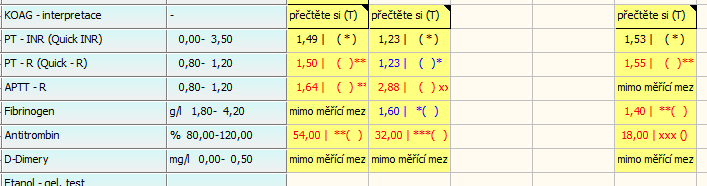 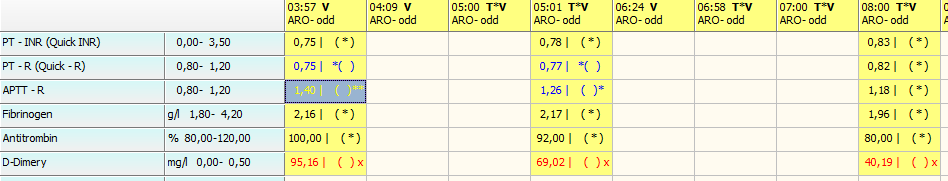 Diseminovaná intravaskulární koagulace
Terapie:
Léčba vyvolávající příčiny
Stabilizace oběhu – TK, tep, zajištění diurézy
Léčba koagulační poruchy
Krevní destičky(trombokoncentrát), čerstvá mražená plazma, fibrinogen, rekombinantní aktivovaný f VII
Trombembolická nemoc
Hluboká žilní trombóza a její komplikace 
Trombóza nejčastěji postihuje žíly dolních končetin
Komplikace: plicní embolie, postflebitický sy
Hluboká žilní trombóza
Klin. obraz: bolest, otok, proteplení (nejvíce dolní končetiny)
Dg: duplexní ultrasonografie
Léčba: antikoagulační preparát
LMWH – s.c.
Warfarin – per os,  nutná monitorace hladiny (Quick INR)
DOAK – novější antikoagulační léky – Xarelto, Pradaxa, Eliquis
- Výhoda oproti warfarinu – není nutná monitorace hladiny
Plicní embolie
Klinický obraz: dušnost, bolest na hrudi, kašel, kolapsový stav
Dg: CT angiografie, scintigrafie plic (ventilačně-perfuzní scan) 
Léčba: antikoagulační preparát
LMWH – s.c.
Warfarin – per os,  nutná monitorace hladiny (Quick INR)
DOAK – novější antikoagulační léky – Xarelto, Pradaxa, Eliquis
- Výhoda oproti warfarinu – není nutná monitorace hladiny 

			+ podpůrná léčba dle závažnosti stavu

		     DOŠETŘUJEME PŘÍČINU VZNIKU PE, HŽT
		- trombofilní stav? Onkologické onemocnění? Jiné?
ANTIKOAGULAČNÍ LÉČBA
Léčba na snížení srážlivosti krve
Perorální atikoagulancia
Warfarin – musíme kontrolovat Quick INR
DOAK (NOAK) 
	– Pradaxa, Eliquis, Xarelto
	- nemusíme kontrolovat koagulaci

Nízkomolekulární heparin (LMWH) – Clexane,  Fraxiparine, Zibor 
– pokud nemůžeme dát perorální antikoagulancia
- U těhotných žen vždy LMWH
Imunohematologie
Co je to imunohematologie?
= základní kámen transfuzní medicíny a všech lékařských oborů používající transfuzní léčbu
Co vyšetřuje imunohematologie?
- Antigeny a protilátky a s nimi související procesy (aktivace komplementu, hemolýza)
Proč se tato vyšetření dělají?
 - Aby se zabránilo nežádoucím účinkům transfuze
 - aby se prokázaly protilátkami způsobené patologické stavy (AIHA, HON)
Protilátka = bílkovina nebo sacharid, která vzniká jako odpověď na nějaký imunitní podnět a reaguje se specifickými antigeny
Antigen = cizorodá látka, kterou rozpozná imunitní systém a reaguje na ní 

PROTILÁTKA + ANTIGEN = KLÍČ + ZÁMEK
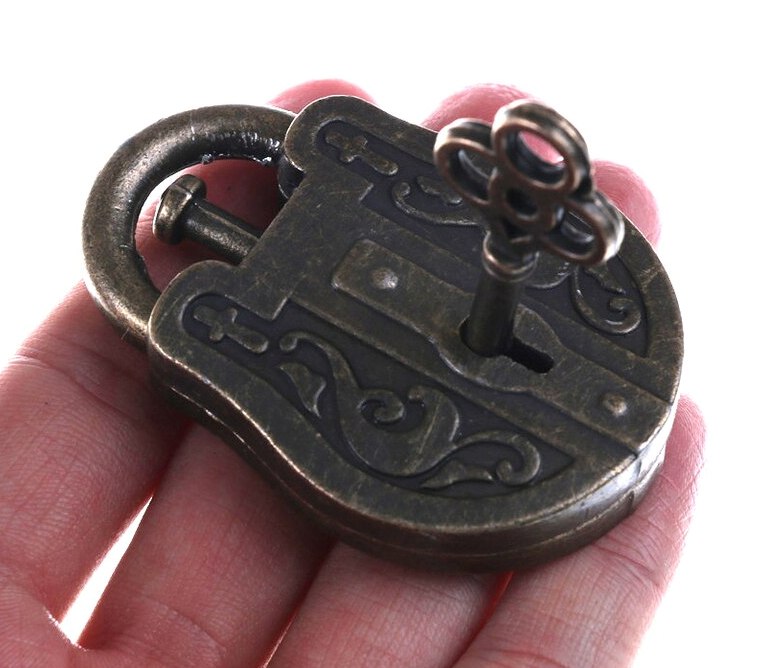 pROTILÁTKY
IMUNOGLOBULINY
 2 lehké řetězce 	kapa
					lambda
 
2 těžké řetězce		IgA
					IgG
					IgM
					IgE
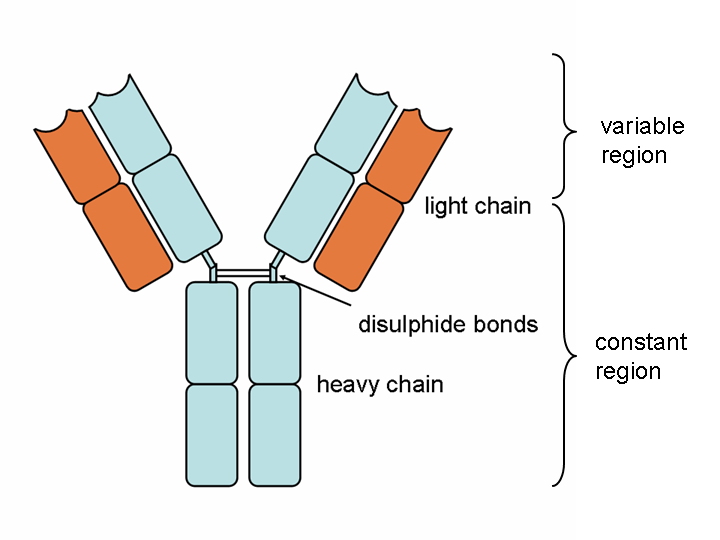 Aglutinace = shlukování krvinek
Reakce typu ANTIGEN – PROTILÁTKY
Probíhá mezi bílkovinou plasmy a červenou krvinkou

COOMBSŮV TEST
- Určuje přítomnost protilátek proti červeným krvinkám, které mohou způsobit hemolýzu (=rozpad červených krvinek)
COOmbsův test
1) PŘÍMÝ  (PAT = přímý antiglobulinový test)
- u pacienta k vyloučení hemolýzy
- na červených krvinkách jsou navázané protilátky, které - krvinky poškozují
- autoimunitní onemocnění

2) NEPŘÍMÝ (NAT = nepřímý antiglobulinový test)
- u transfuzí, u těhotných žen Rh- (hemolytická nemoc novorozence)
- Určuje přítomnost protilátek v plasmě proti červeným krvinkám vlastním, ale i cizím
- V plasmě jsou protilátky, které mohou poškodit určitý typ červených krvinek
ABO systém
Krevní systém ABO je tvořen 4 krevními skupinami
Antigeny krevní skupiny - proteiny na membráně červených krvinek
Protilátky v séru (aglutininy IgM, IgG) -  namířeny vždy proti antigenům AB0 systému, které se nevyskytují v krvi jejich nositele
ABO systém – poslední cukerný zbytek je odpovědný za to, že molekula je rozpoznána jako jiný antigen
Rh systém
Krevní systém – D, C, c, E, e
Nejdůležitější antigen D
				D pozitivní  - Rh+
				D negativní – Rh-
NAT – Rh- těhotná žena – Rh+ plod
matčiny protilátky přejdou přes placentu do těla plodu a poškodí jeho krvinky
Hemolytické onemocnění Plodu (novorozence)  = fetální erythroblastóza
Nitroděložní poškození plodu mateřskými protilátkami
Rh- matka a Rh+ otec = Rh+ dítě
Jakmile se matčin organismus setká s Rh-pozitivními erytrocyty plodu (tj. nejčastěji při porodu), vytvoří si tzv. anti-D-protilátky, které pak při dalším těhotenství snadno pronikají přes placentu do oběhu plodu, vážou se na erytrocyty plodu a způsobují jejich hemolýzu
		HEMOLYTICKÉ ONEMOCNĚNÍ NOVOROZENCE
Léčba = prevence - profylaktickému podávání anti-D imunoglobulinů Rh-negativním ženám
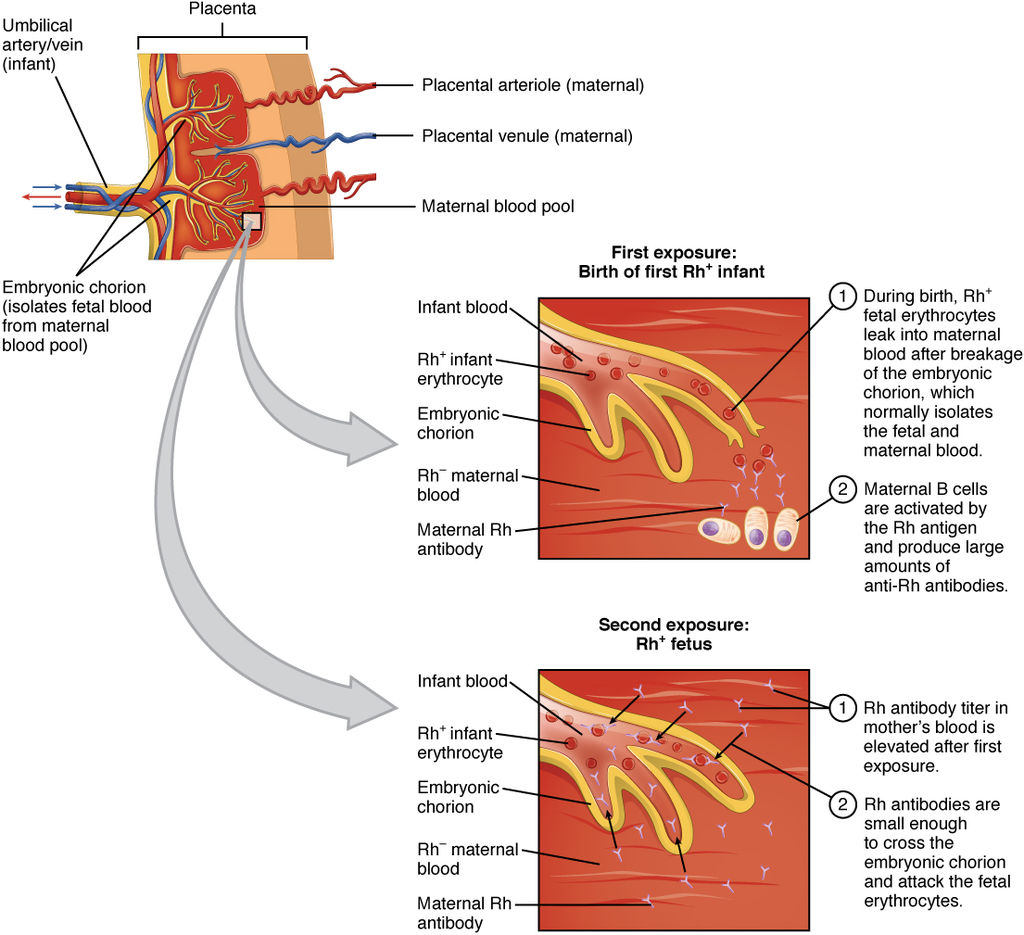 HEMOLYTICKÉ ONEMOCNĚNÍ NOVOROZENCE
Předčasný zánik červených krvinek a jejich zvýšená produkce v kostní dřeni
Nekonjugovaná hyperbilirubinémie
			- žloutenka, rozvoj jádrového ikteru
Těžká anémie – v důsledku hemolýzy
Hydrops – nejtěžší forma HNN
			- hypoxie tkání, hypoproteinémie
Krevní transfúze
Druhy: 	autologní – vlastní krev pacienta
			alogenní – cizí krev
Indikace: 	1) anémie – Hb pod 75 g/l nebo 					anemický syndrom
			2) trombocytopenie – krvácení nebo trombocyty pod 5
			3) koagulopatie - hemofilie
			4) některé imunodeficience
Krevní produkty
Transfuzní přípravky (připravované na místní transfuzní stanici)
Krevní deriváty (farmaceutické produkty z zpracovávané plazmy)
Předtransfúzní vyšetření
1) v laboratoři
ABO a RhD systémy dárce/příjemce
Přítomnost nepravidelných protilátek příjemce
Velká křížová zkouška 
 červené krvinky dárce X plasma příjemce
Skrínig na infekční onemocnění – HIV, žloutenka A, B, C, malárie, treponema palidum, cytomegalovirus

2) u lůžka pacienta
Kontrola krevní skupiny dárce a příjemce
Kontrola dokumentace
Kontrola základních životních funkcí pacienta (příjemce)
Hemovigilance
Systematické sledování účinnosti a nežádoucích důsledků léčby transfuzními přípravky
Sleduje SÚKL
Závažné nežádoucí reakce 
	1) při odběru krve nebo jejích složek
	2) při podávání transfuzního přípravku
Závažné nežádoucí události
 - souvisí s odběrem krve nebo jejích složek, s vyšetřením, skladováním, distribucí, výdejem
Potransfuzní reakce = nežádoucí účinky pro transfuzi
Lehká
		Středně závažná
		Závažná
Typy: 
Akutní hemolytická reakce
Febrilní nehemolytická reakce
Alergická reakce
Potransfuzní reakce z přetížení objemu
Potransfuzní reakce
Akutní hemolytická reakce
	- intravaskulární rozpad erytrocytů
	- do 24 hodin
	- horečka, třesavka, nauzea, zvracení, hypotenze, tachykardie
Febrilní nehemolytické reakce 
	- do 2 hodin
	– horečka, třesavka, zimnice
Alergická reakce – vyrážka, laryngospazmus, šokový stav
Potransfuzní reakce z přetížení objemu
	- tíha na hrudi, dušnost, až akutní srdeční selhání
hemaferézy
Léčebné eliminační výkony
Cíl: zredukovat obsah patogenních látek (krevních buněk) v krvi
Pomocí separátorů krevních složek na centrifugačním principu
hemaferézy
1) depleční výkony
Snížit obsah zmnožených krevních elementů v krevním oběhu nemocného
Leuko/erytro/trombo – cytaferéza
Indikace: leukémie/ polycytémie/ trombocytémie
2) výměnná plasma/erytrocytaferéza
Odstranění plazmy nebo krevních elementů z krevního oběhu nemocného
Mikroskopické pozorování vzorků
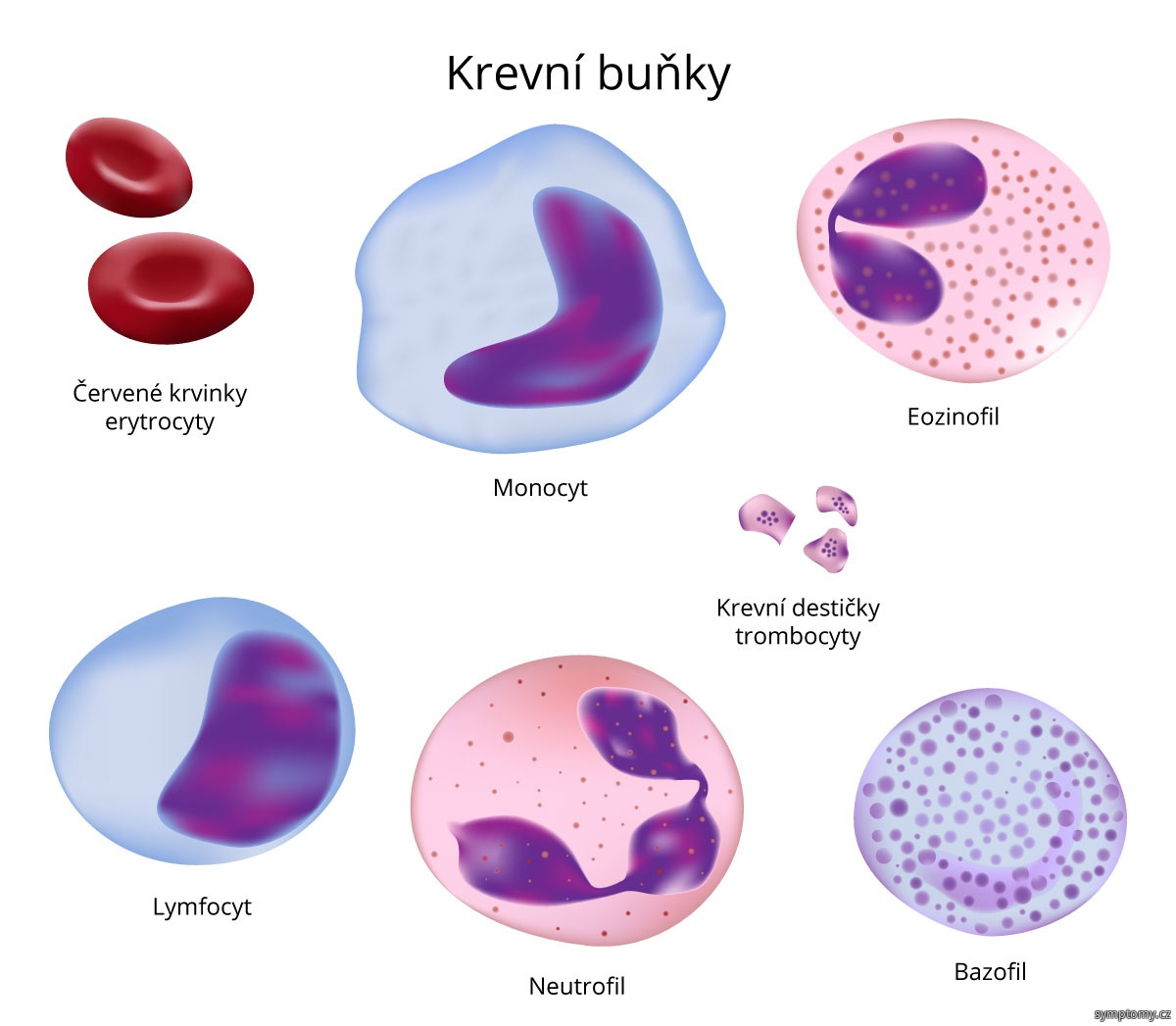 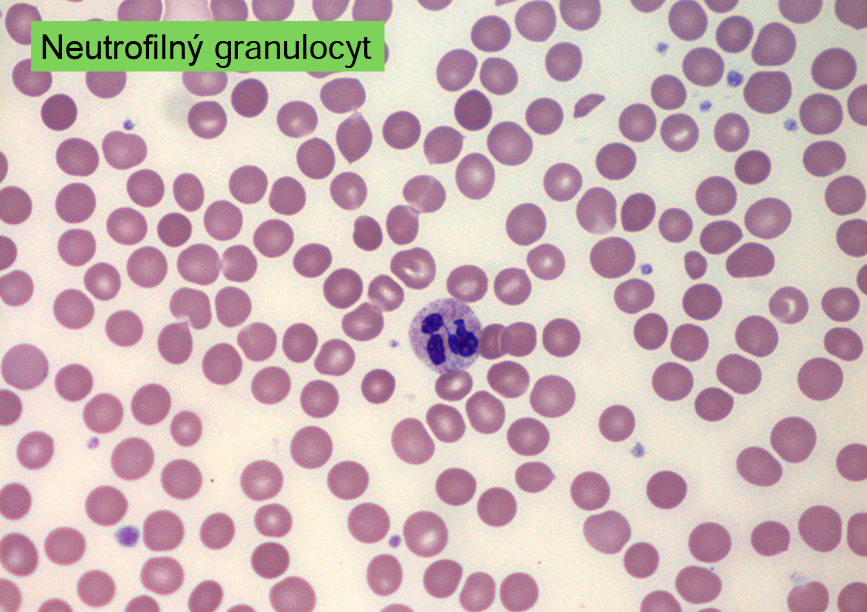 Neutrofil nezralá forma (tyčka) X zralá forma (segmentované jádro)
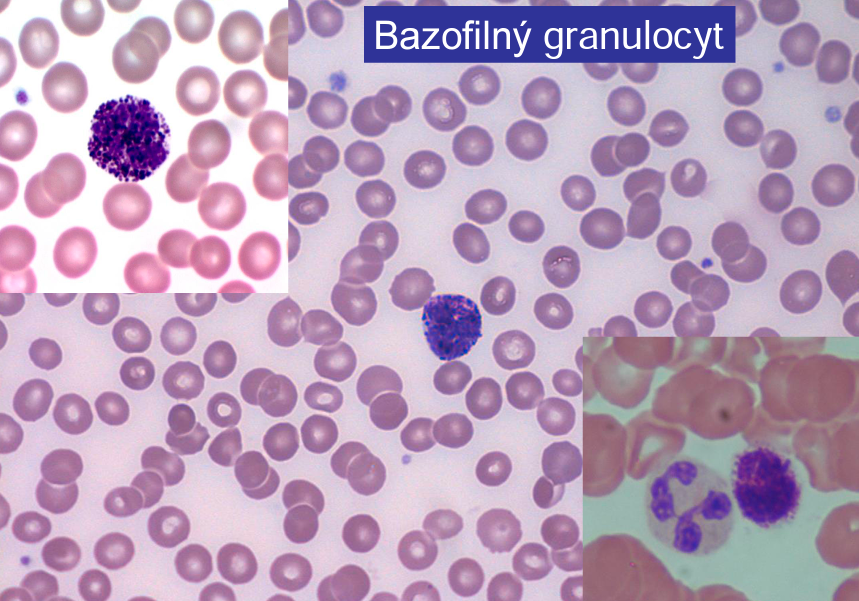 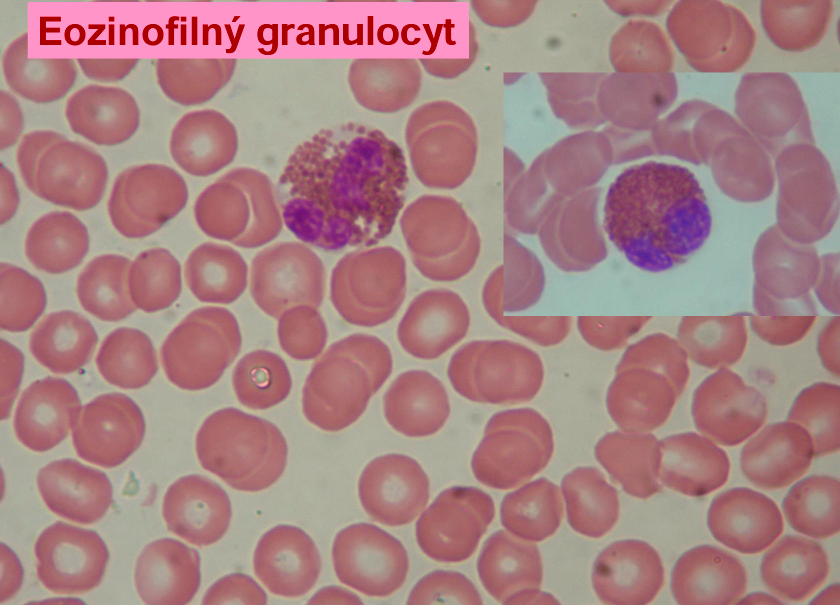 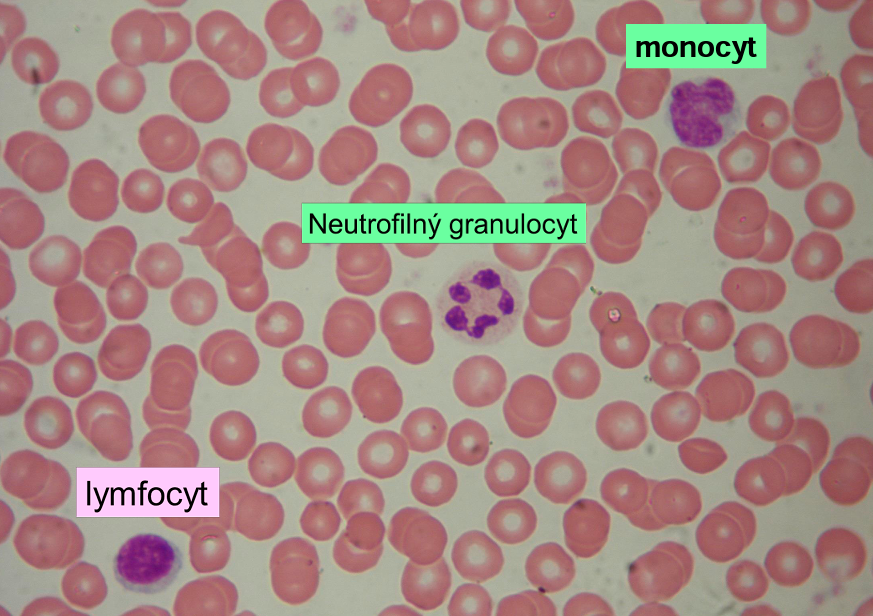 Krevní destičky
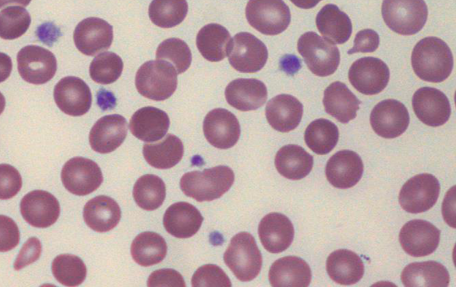 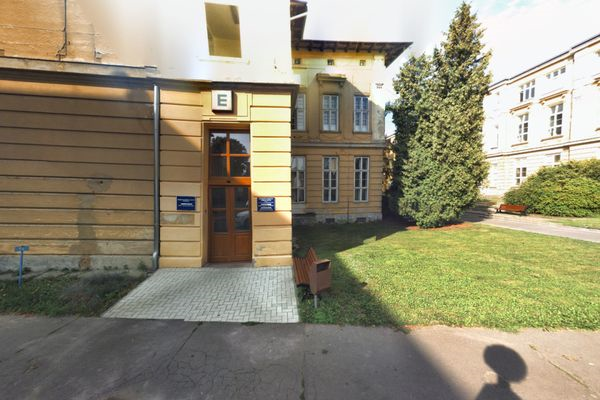 Kontakt - email: veronika.luksova@seznam.cz